Новый Год шагает по планете
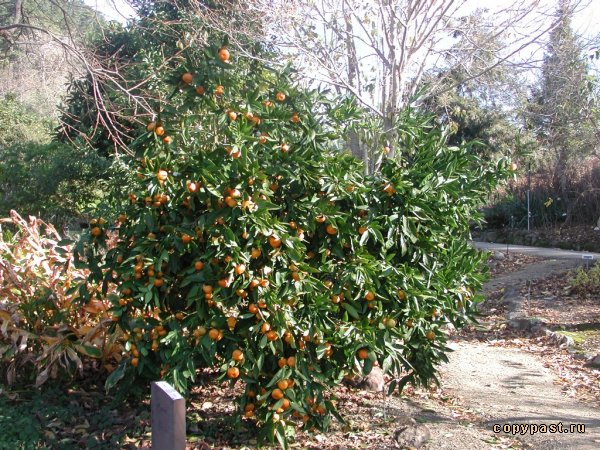 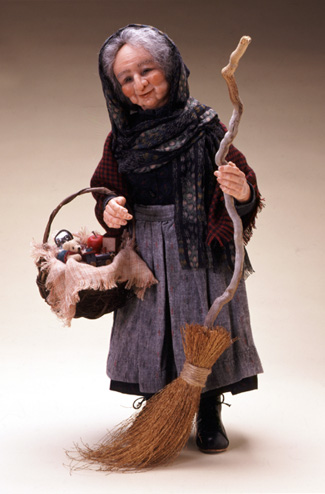